The Civil War & the lens of change
Through the Multiple Lenses of Art, Music, Science, and Technology  
&
Its Impact on the Nation
Art & the Civil war
http://www.civilwarinart.org/exhibits

http://www.civilwarphotography.org/index.php/exhibits/online-exhibits

http://www.civilwar.org/photos/3d-photography-special/photography-and-the-civil-war.html?referrer=https://www.google.com/

https://jubiloemancipationcentury.wordpress.com/
Civil War Posters
http://docsteach.org/activities/21/detail
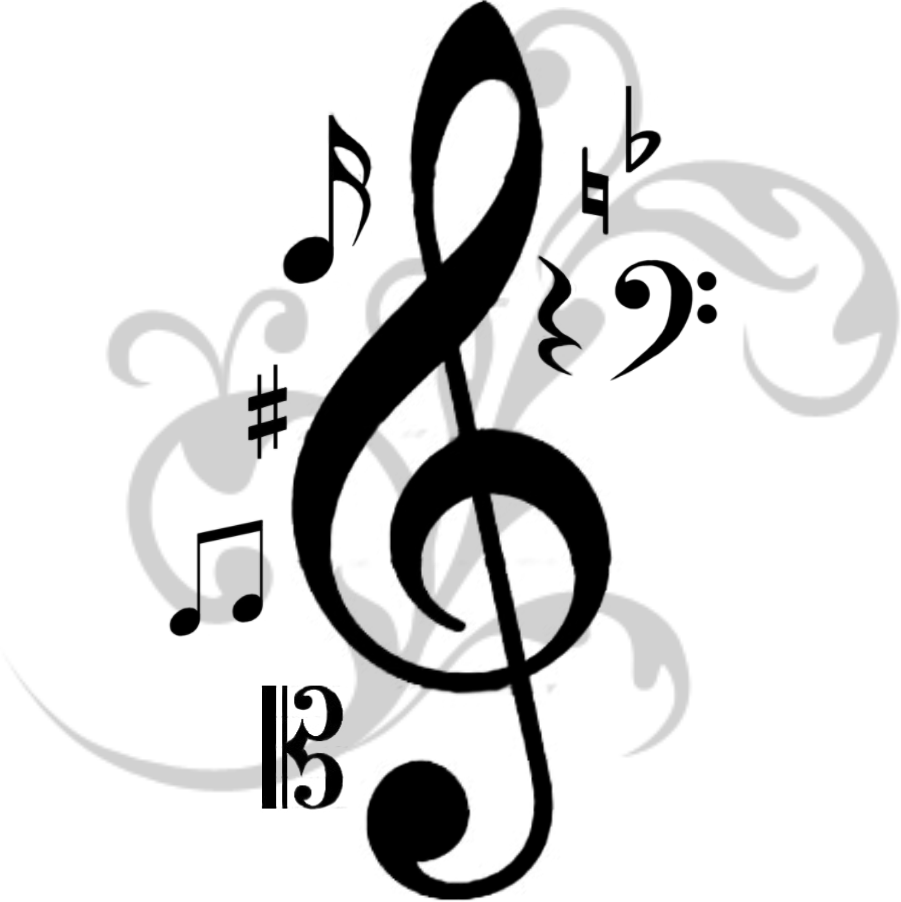 Music & the Civil war
https://www.pbs.org/civilwar/classroom/lesson_music.html
http://www.civilwar.org/education/history/on-the-homefront/culture/music/music.html?referrer=https://www.google.com/
http://www.pbs.org/wnet/slavery/experience/education/feature.html
http://www.harriet-tubman.org/songs-of-the-underground-railroad/
Science & the civil war
http://news.discovery.com/history/us-history/civil-war-innovations-110328.htm
http://www.history.com/topics/american-civil-war/civil-war-technology
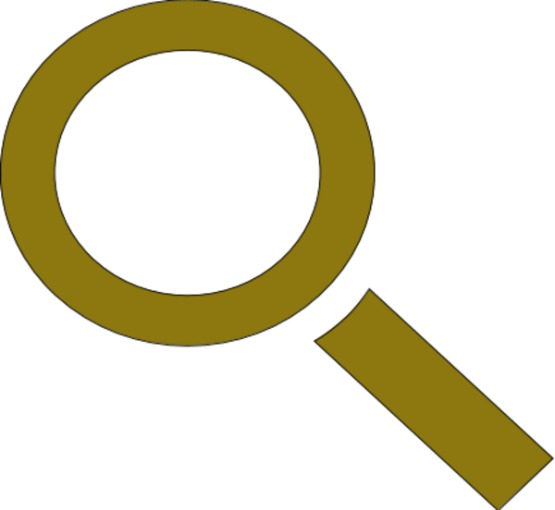 Change
Music
Art
Civil War
Science
Technology
Through these lenseswe can examine history & the changes in Virginia